IRO
06. 05. 2020
Agenda
JD a nový metodický pokyn ke společným studijním programům
Letní školy
Farmacie a přechod do mobilitních programů MU
Propagační okénko
Ostatní
Nový metodický pokyn k JD
Otevření nového studijního programu typu JD
6–12 měsíců
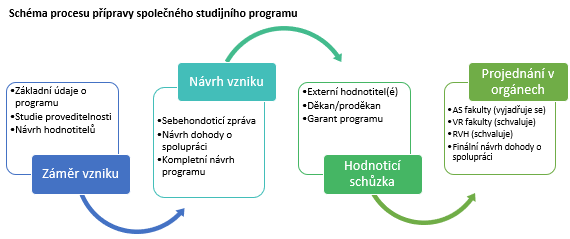 Rozšíření programu o „studijní plán ve spolupráci se zahraniční VŠ“
RVH nově schválila v březnu
2–4 měsíce (oproti 6-12 pro otevření nového SP)
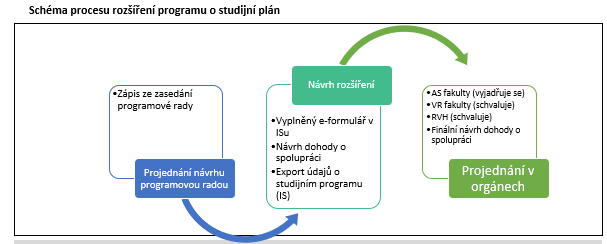 Rozšíření o studijní plán
! Čeští studenti v EN programech 
 MŠMT nedává finanční příspěvky pro české studenty-samoplátce studující v EN programech
Nový metodický pokyn k JD
Vedení MU schválilo metodický pokyn k institucionální akreditaci JD na MU
Zapracované i informace o rozšíření o studijní plán
Posláno k připomínkování proděkanům pro zahraniční vztahy


Budeme rádi za připomínky a podněty 
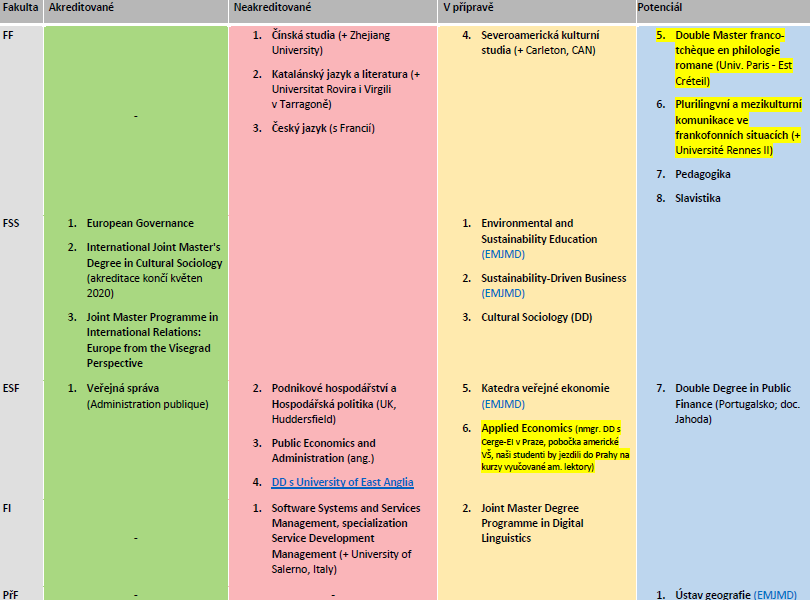 Přehled společných programů na MU:
Letní školy
Online summer schools
CZS will run four programs in July online
CZS website has been updated to reflect online summer schools, if you have programs that have gone online, please make sure you email us if you want the website updated
Web portals are updated as we get information
If you have cancelled programs please also let us know, so we can edit the website 

Please let me know if your faculty is planning on running any schools in person.
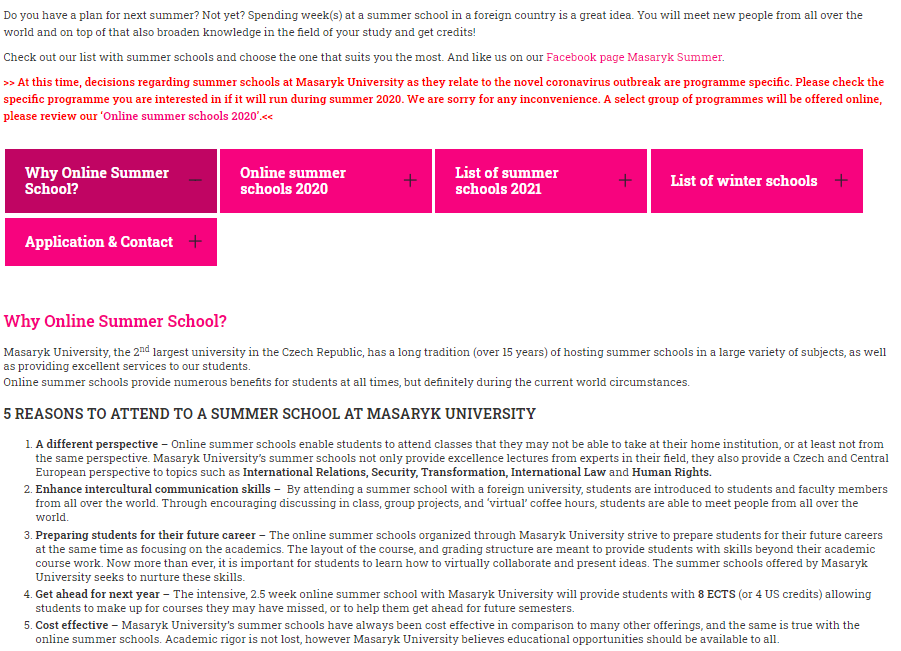 Open lecture at Masaryk University with Youth Time
Open lectures across universities and countries with the theme Future Skills for Workplace Sustainability: Preparing for Transition. 
Would any faculty like to host? I will be having a call with them on Thursday at 11am to learn more and can share the information. 
The university would be supposed to provide with the lecture hall and gather interested students. All lectures would have the following structure with 3 parts:   
1 hour lecture, introduction to the theme; 15 minutes coffee/tea break
1 hour workshop; 15 minutes coffee/tea break
1 hour conclusions, open discussion, Q&A session.
Farmacie a přechod do mobilitních programů MU
Farmacie pod MU
Nové hospodářské středisko – 16
Fakulta je již vytvořena v ISOISu, není ještě napojena na IS
Postupně ji přidáváme do všech propagačních materiálů:
Logo	MUNI PHARM
Barva	šedomodrá
Programy: MA Pharmacy (6 700 €/year), PhD Pharmacognosy, Medicinal Chemistry a Pharmaceutical Technology (5 200 €/year)
Propagační okénko
Online veletrhy
LA, veletrh je objednán
24. 06. 2020
5 vstupních míst
BEGIN online EDU FAIRS ???
9. června: Střední Asie (Kazachstán, Kyrgyzstán, Uzbekistán) a Mongolsko
10. června: Rusko
11. června: Vietnam
16. června: Indie
18. června: Ázerbájdžán, Gruzie, Ukrajina
Ostatní propagace
Webináře s propagací StudyPortals:
Platforma Teams nebo Zoom
FACEBOOK LIVE SESSIONS
Revize propagačních materiálů - korektury z fakult
Ostatní
Ostatní
Nominace na podzimní semestr bez omezení, nedoporučujeme platit ubytování a letenky
Přihlášky pro naše studenty jsou otevřené
ISEP, bilaterální smlouvy
CELTA – prosím o propagaci
7. 11. Open Days